Lecture 33
Psychrometric Properties of Moist Air
Air-Water Vapor Mixtures
Atmospheric air
A binary mixture of dry air (a) + water vapor (w)
The air in the mixture is treated as a pure substance even though it is really a mixture itself
Applications
Heating, ventilating, and air-conditioning (HVAC)
Analysis
HVAC – pressures are always low ~ Patm
Ideal gas law can be used for both air and water vapor
2
Properties of Moist Air
Both air and water vapor are treated as ideal gases that obey Dalton’s Law of Partial Pressures.
Universal Gas Constant:
Dry Air
Water Vapor
Since moist air is a binary mixture,
3
Psychrometric Terminology
Learn the meaning of these words, and how they are related. 

Mole Fraction Ratio [dim]
Humidity Ratio [masswater/massair]
Relative Humidity [%, or dim]
Dew Point Temperature [°F, °C, °R, K]

And the most “English Unit” Unit of all time!
4
Properties of Moist Air
The field of psychrometrics (air-water vapor properties) has adopted other properties to represent the composition of the mixture rather than the mole fraction.
Humidity Ratio
Mole Fraction Ratio
These properties are related,
5
Properties of Moist Air
Relative Humidity - ϕ
Partial pressure of the water vapor in a saturated mixture
Partial pressure of the water vapor in the mixture
State of the water vapor in the mixture
Tmix
Partial pressure of the dry air
Total pressure of the mixture
T-s diagram of water
Dew Point Temperature
6
Properties of Moist Air
All of these properties are related.  For example,
7
Example 1
Given:  Moist air at the following state
Find:  Various psychrometric properties of the moist air

Solution:  Partial pressure of the vapor
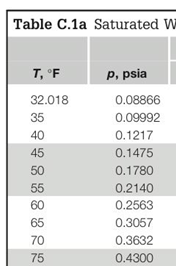 The partial pressure of the water in a saturated mixture can be found from Table C.1a,
8
Example 1
Dew Point Temperature  The dew point temperature is the saturation temperature of the water vapor at its partial pressure.  Using Table C.1a,
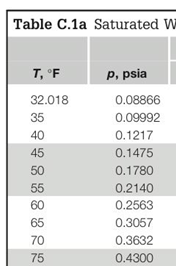 Interpolating ...
If the mixture drops below this temperature, the water vapor will start condensing.
9
Example1
Humidity Ratio - ω
Too small for English Engineers! Without a ‘mili’ prefix, what are we do to?!!!
Grains – A new unit!  A ‘grain’ is an ancient Egyptian measure of the mass of one grain of barley (7000 grains/lbm).  Since the humidity ratios are typically very small, the HVAC industry has adopted the use of ‘grains’ to represent humidity ratio ...
10
Example 1
Mole Fraction Ratio
Mole Fraction of each Component
Notice that:
11
Intensive Moist Air Properties
Consider the enthalpy of the mixture …
Question:  How can the specific enthalpy of the
                   air-water vapor mixture be specified?
Answer:  The total enthalpy must be divided by
                   a mass value.  Which mass value should be
                   used?
12
Intensive Moist Air Properties
In air conditioning applications, the water vapor mass can vary due to condensation or evaporation (dehumidification or humidification).  Thus, specific properties of the mixture are based on the dry air,
Units:  Btu/lbma or kJ/kga
13
Intensive Moist Air Properties
Using ideal gas mixing for the components of moist air, the internal energy, enthalpy, heat capacities, and entropy of the mixture can be calculated by,
14
Example
Heating of a Moist Air Stream
15
Example
Given:  Moist air flowing at 300 cfm enters a heating unit at 65°F, 14 psia with a relative humidity of 50%.  The moist air leaves the heating unit at 110°F, 14 psia.
Find:	(a) The heat transfer rate required (Btu/hr)
	(b) The relative humidity of the air leaving the heater
16
Example
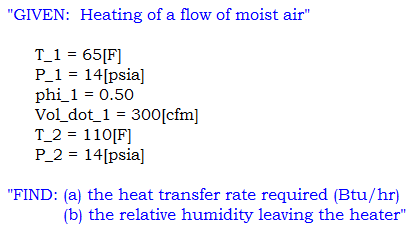 The First Law applied to the heating system is,
The mass flow rate of the dry air does not change (in this case the water vapor mass flow does not change either … why?).  Therefore,
17
Example
Rearranging the First Law,
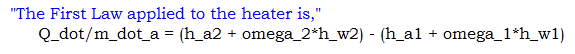 The mass flow rate of the dry air is,
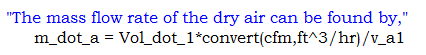 18
Example
The specific volume of the dry air at state 1 is found using the ideal gas EOS with the partial pressure of the dry air,
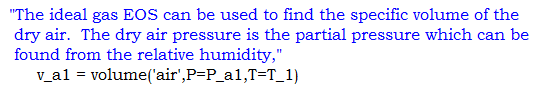 The partial pressure of the dry air at state 1 is found knowing the relative humidity,
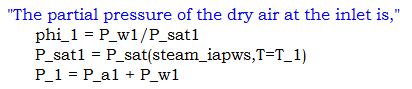 19
Example
The component enthalpy values can be found using the ideal gas model for each component,
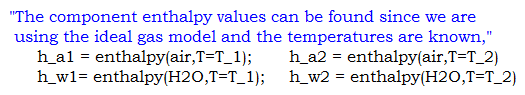 The humidity ratio at state 1 can be found,
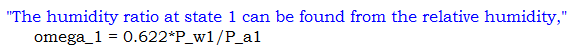 20
Example
No water vapor is added to or taken from the moist air from state 1 to 2.  Therefore,
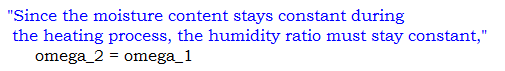 At this point, the problem can be solved for the heat transfer rate.  We are also interested in the relative humidity at the exit of the heater.  This can be found from the humidity ratio at 2,
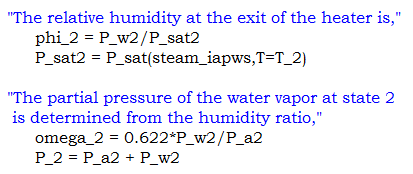 21
Example
Solution (Key Variables):
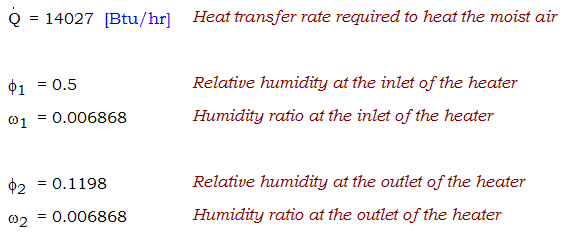 Even though the humidity ratio stays constant in this process, the moist air leaving the heater will feel uncomfortably ‘dry’.  This is a common problem encountered in heating processes.  The ‘dryness’ can be alleviated by injecting water vapor into the moist air stream leaving the heater (humidification).
22
Example
What would happen if the moisture content is neglected and the mixture is treated as dry air?
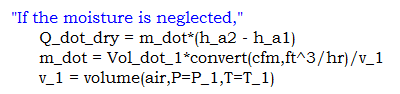 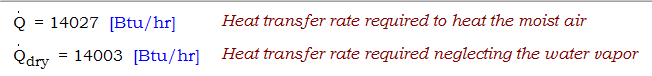 Since no water vapor is added or removed from the moist air in this process, neglecting the moisture results in a small error.  However, neglecting the moisture does not reveal the relative humidity at the exit!
23